Date: Monday 28th June 2021
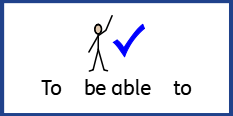 LO. To be able to label parts of a plant and describe their functions.
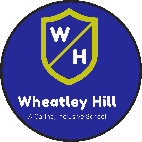 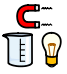 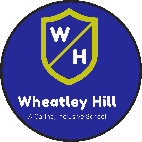 Subject: Science
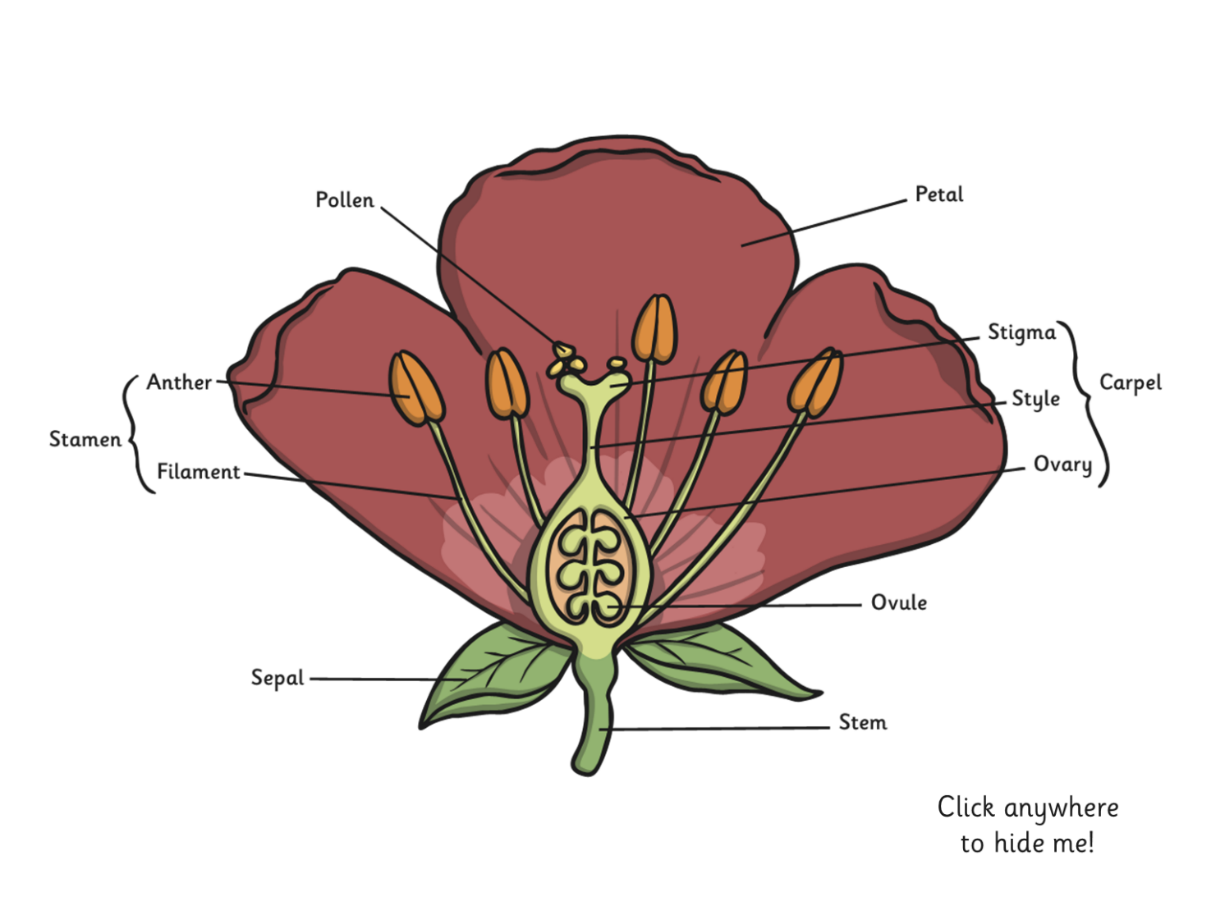 Parts of a flower
Copy and paste the link below into a browser, then watch the video.

https://www.bbc.co.uk/teach/class-clips-video/science-ks1-ks2-ivys-plant-workshop-the-anatomy-of-the-flower/zjmhkmn

Copy and paste the link below into a browser to find out more about the different parts of a flower

https://www.dkfindout.com/uk/animals-and-nature/plants/parts-flower/
Leaf
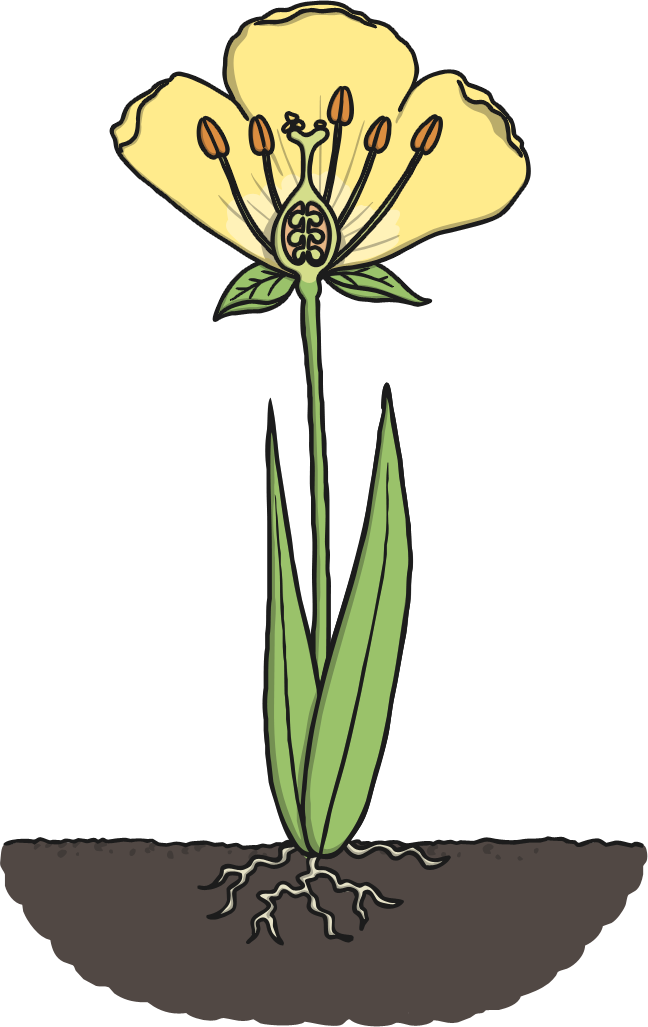 Leaves make food for the plant from carbon dioxide in the air and sunlight.
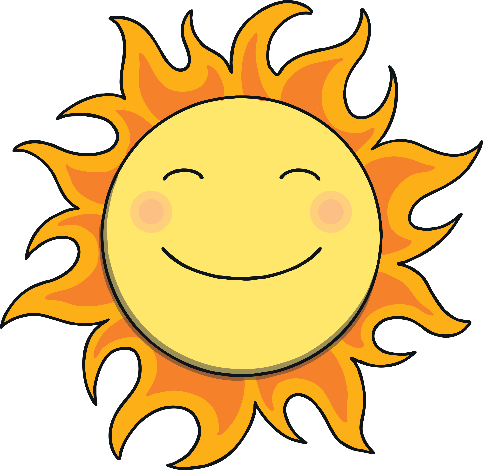 Petal
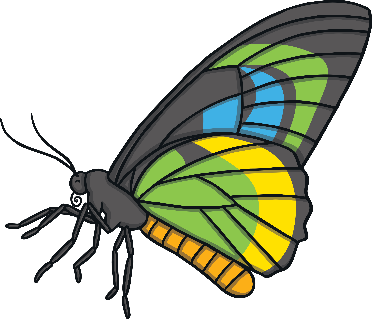 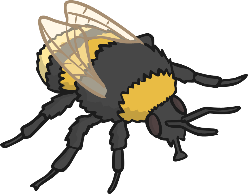 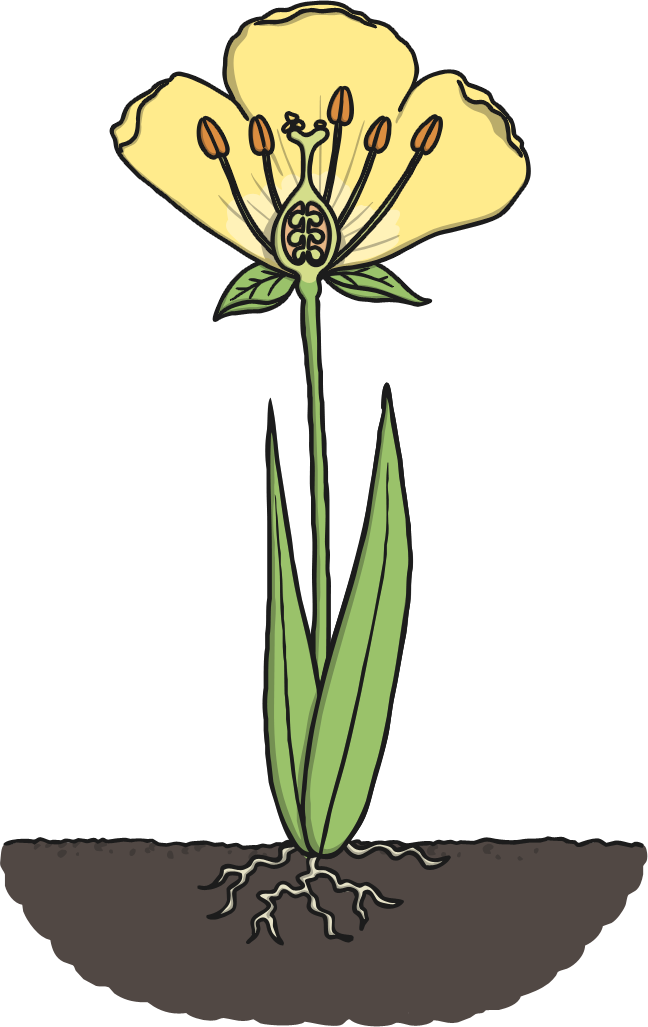 Petals attract insects to the plant.

Plants need insects to bring pollen they have collected from other flowers so they can make seeds.

Petals are bright colours to attract the insects.
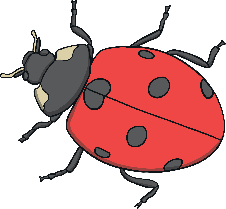 Roots
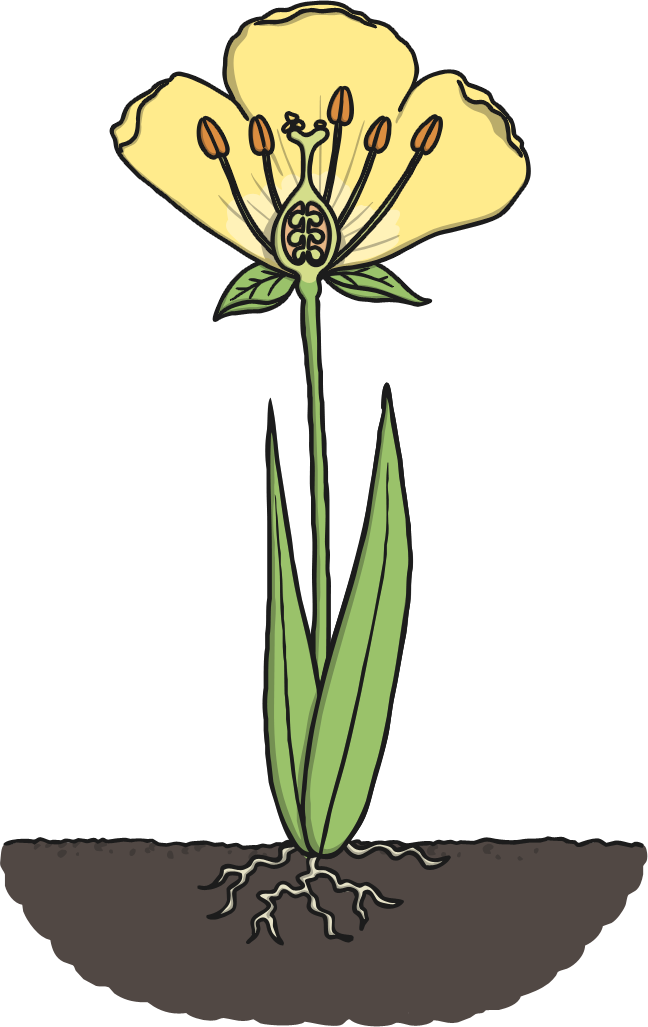 Roots absorb minerals and water from the soil.
The roots also help the plant anchor in the soil and stay upright.
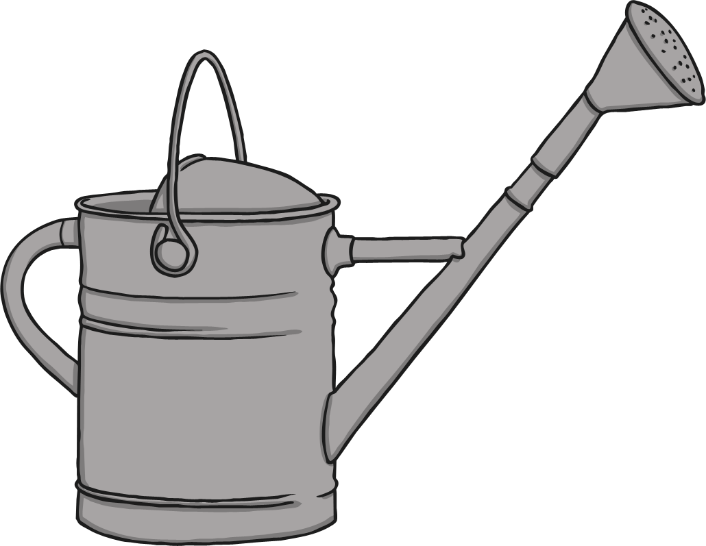 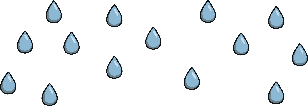 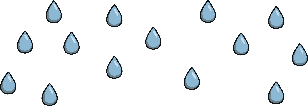 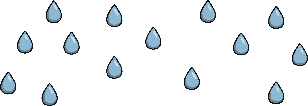 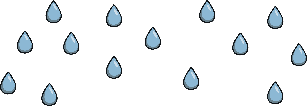 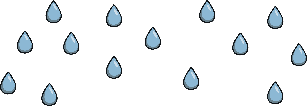 Stem
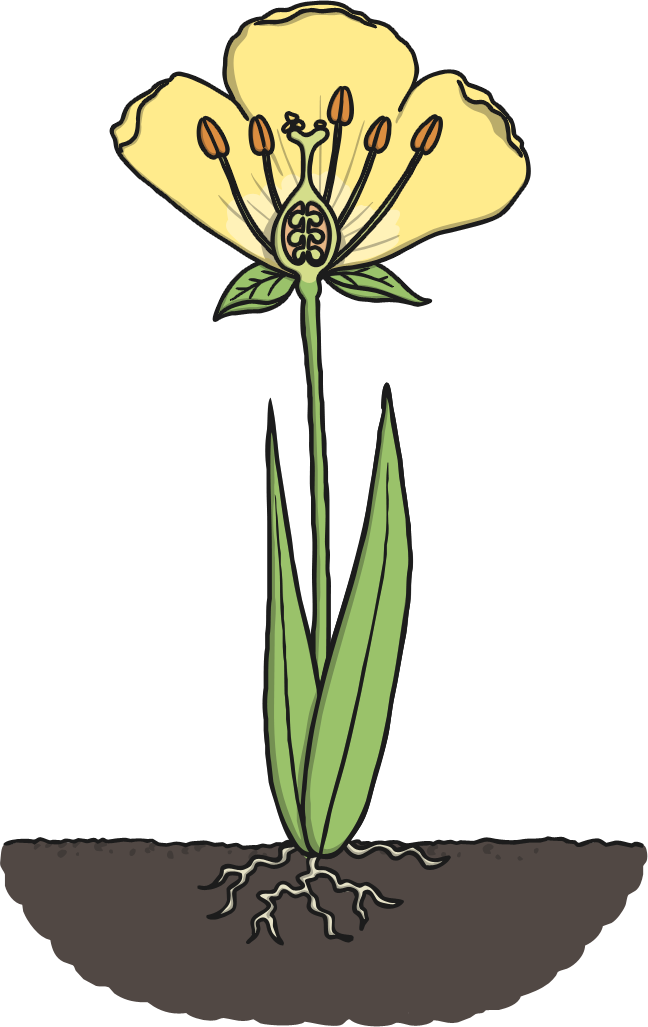 The stem transports water around the plant.
It also holds the plant upright so it can get more sunlight.
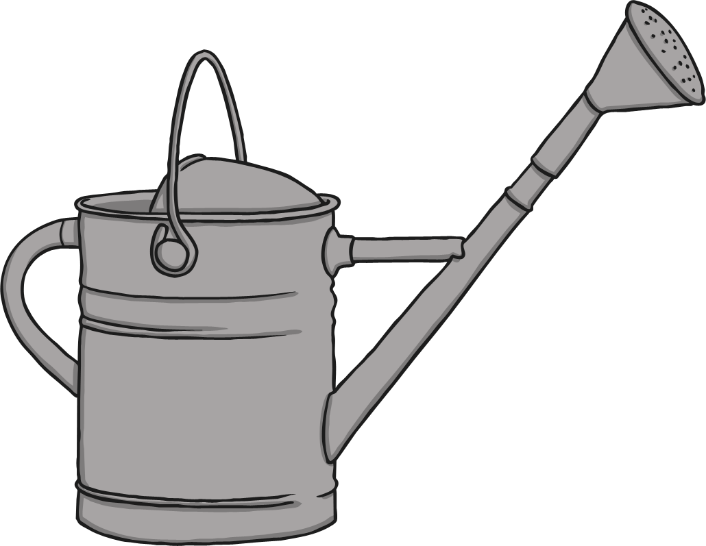 Anther
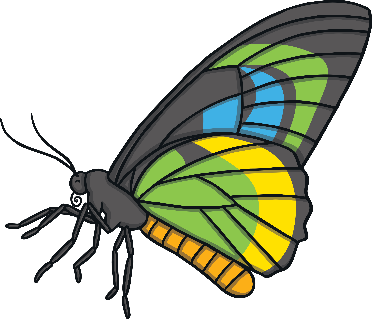 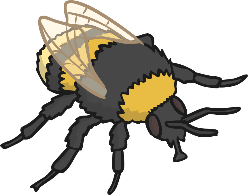 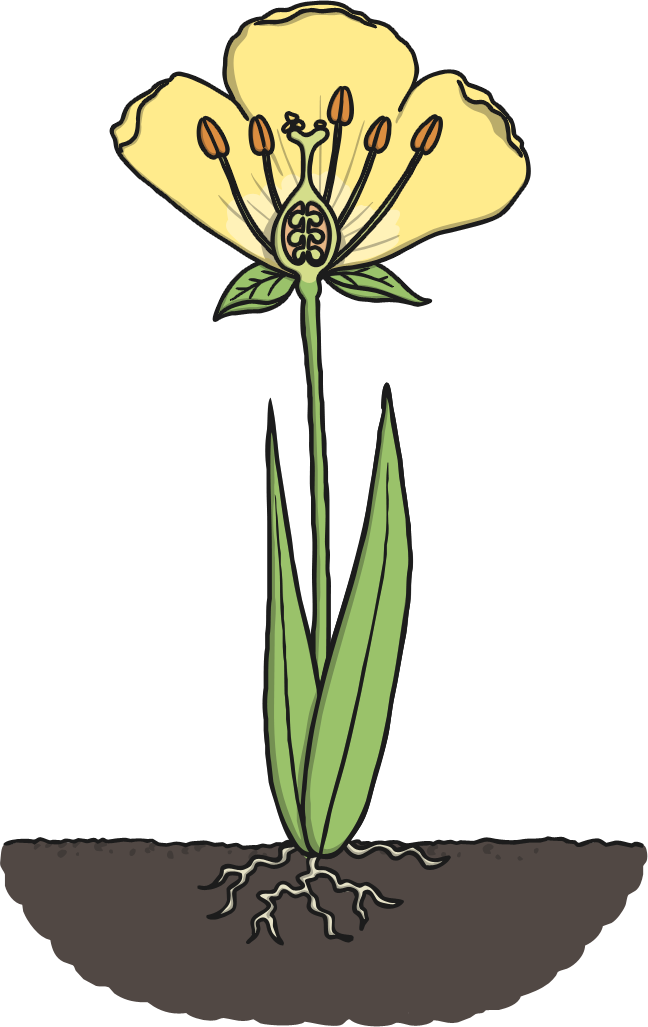 The anther contains pollen which brushes onto insects when they land on the flower.

The pollen is moved by insects to other flowers.
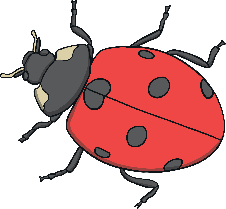 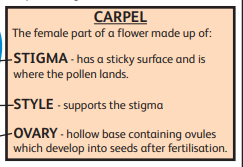 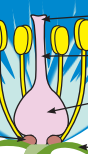 Task: Create your own diagram of the flower and label each part.
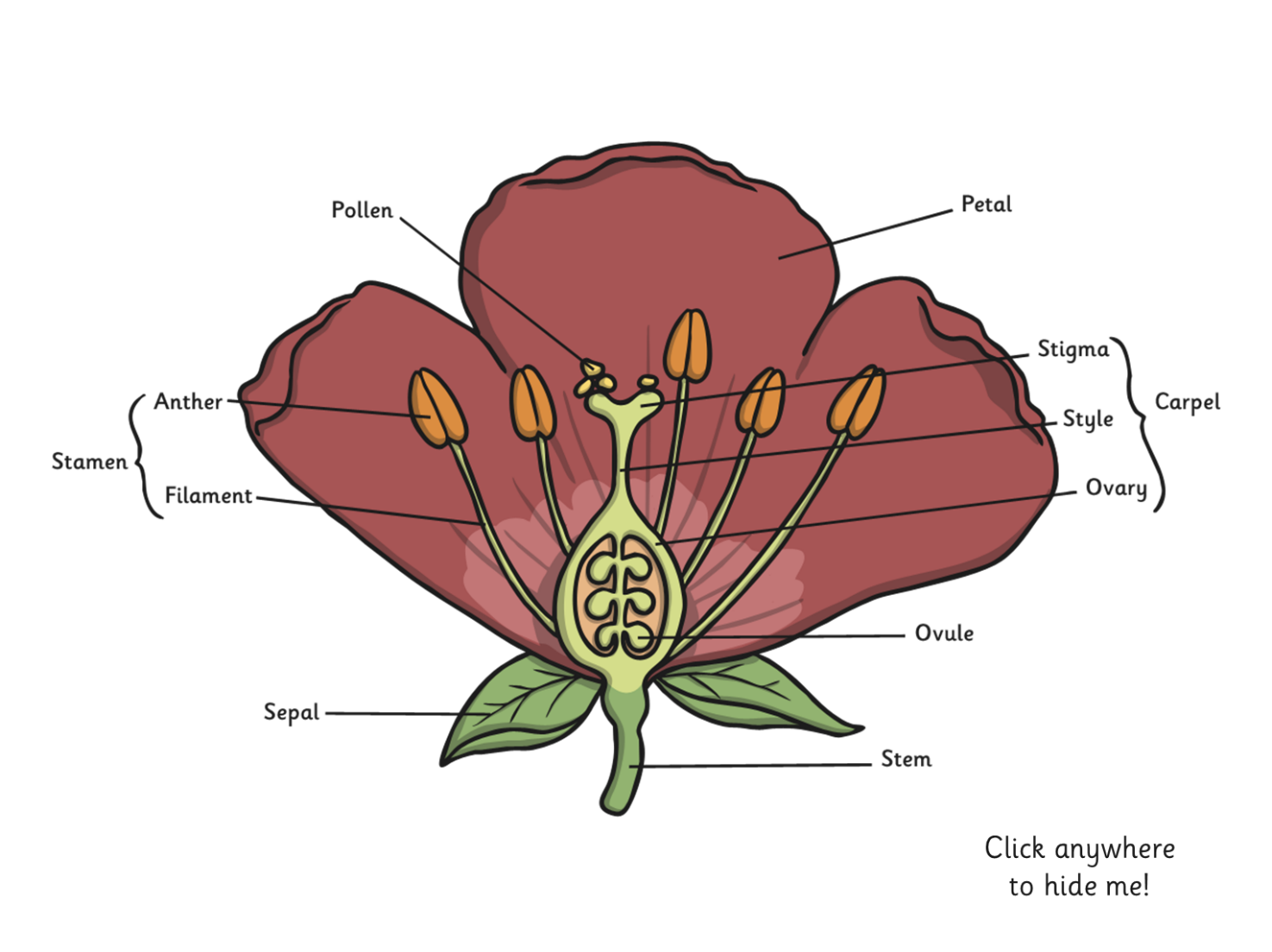 Can you remember the function of any of the parts? 
Which parts are male and which are female?
If you have any flowers, ask your grown up if you could dissect them to try and find the different parts.
Lilies are great for this!
Date: Tuesday 29th June 2021
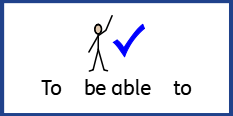 LO. To be able to explain the process of pollination.
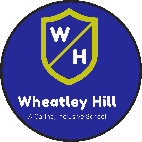 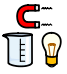 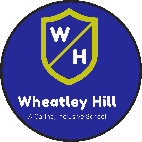 Subject: Science
What is pollination?
https://www.bbc.co.uk/programmes/p0128z6q
 https://www.bbc.co.uk/teach/class-clips-video/science-ks1-ks2-ivys-plant-workshop-what-is-pollination-and-how-does-it-work/zv4df4j
During plant reproduction, pollen grains need to move from the anther of one flower to the stigma of another flower. This is called pollination. Insects can pollinate flowers, and so can the wind. Insect-pollinated flowers are different in structure from wind-pollinated flowers.
The Pollination Process
The Pollination Process
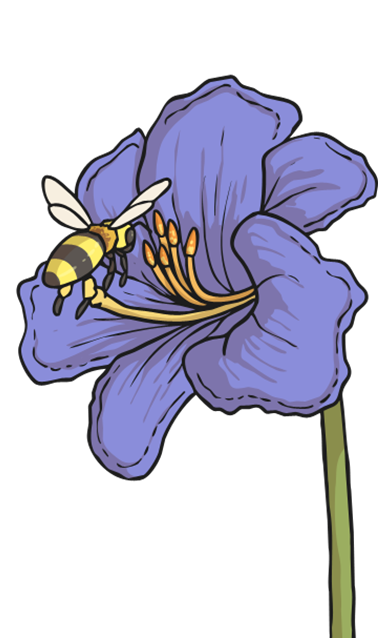 The flower petal’s bright colours and fragrant scents attract insects.

The insect arrives on the flower to collect nectar. This nectar is a sweet liquid which makes perfect insect food.

As the insect is gathering the nectar, it rubs against the anthers, which rub pollen onto the insect.

After the insect is done feeding on the flower’s nectar,  it gets hungry and  gets attracted by another flower`s bright colours.
The Pollination Process
As the insect feeds on the nectar in this new flower, the pollen stuck to the insect from the first flower rubs off onto the female parts of the second flower (the stigma).

Part of this pollen travels down the style and then into the ovary.

The tiny piece of pollen joins onto an ovule in the ovary. The plant has now been fertilised.

The ovary of the flower turns into seeds which will then be dispersed so that new plants will be able to grow somewhere else.
Examples of the task:
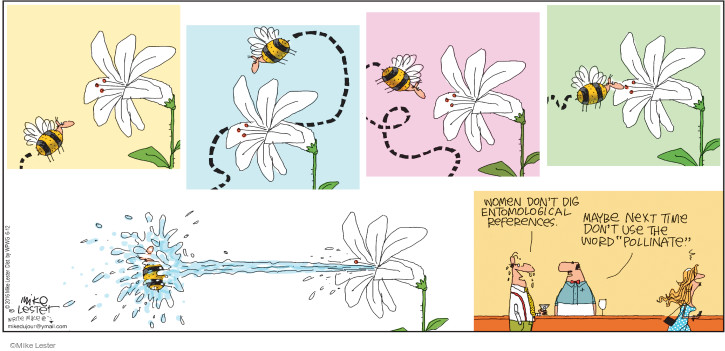 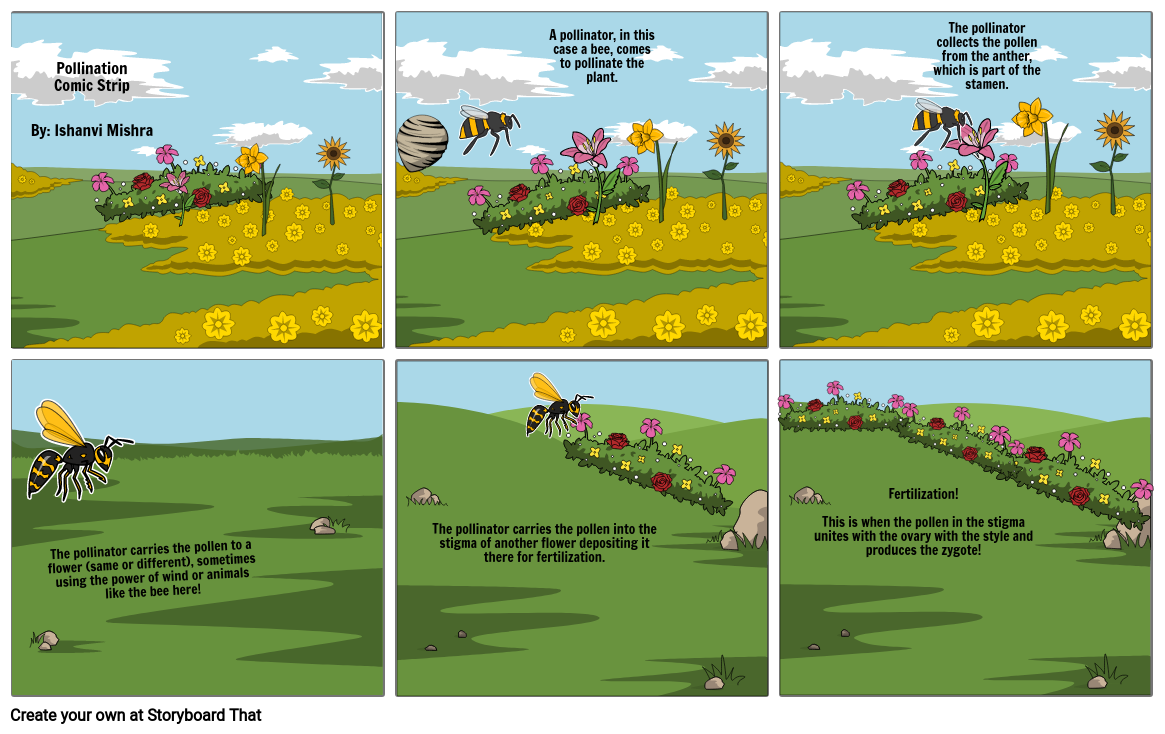 Here are some ideas for the pictures to draw for the stages of pollination.

You can use the information read to help with writing a sentence for each picture to explain the different stages.
Task: Draw a picture and write a sentence about each part of the pollination process.
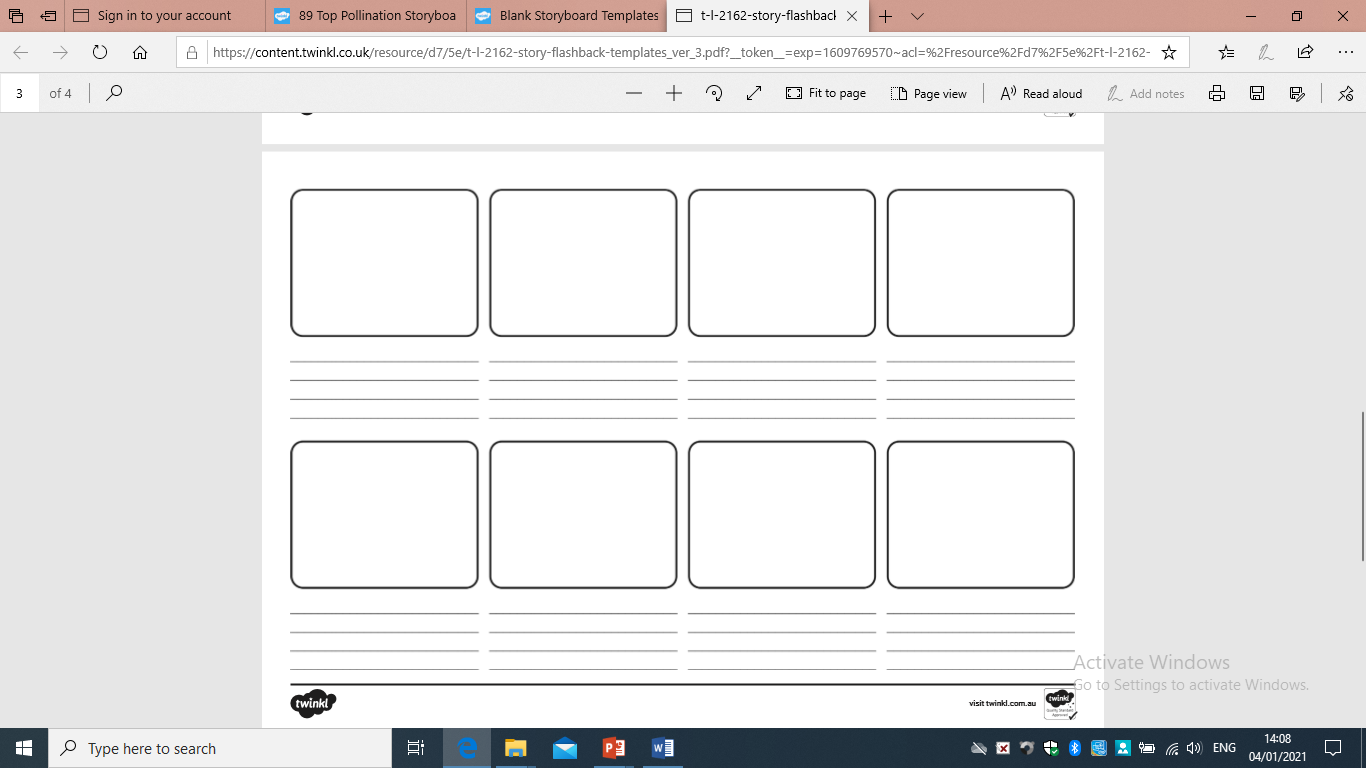 You could create your own story board, similar to this, on paper.
Date: Wednesday 30th June 2021
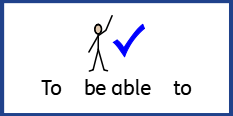 LO. To be able to explain seed dispersal and fertilisation.
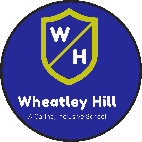 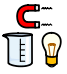 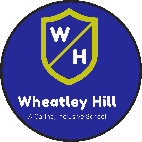 Subject: Science
Seed dispersal
A plant produces many seeds. If all the seeds fell to the ground not many would germinate. The area would become over crowed and there would not be enough water or minerals for all the seeds. Plants have developed so that seeds can be transported in a number of ways: by the wind, by animals eating them, by water or by sticking to animals.
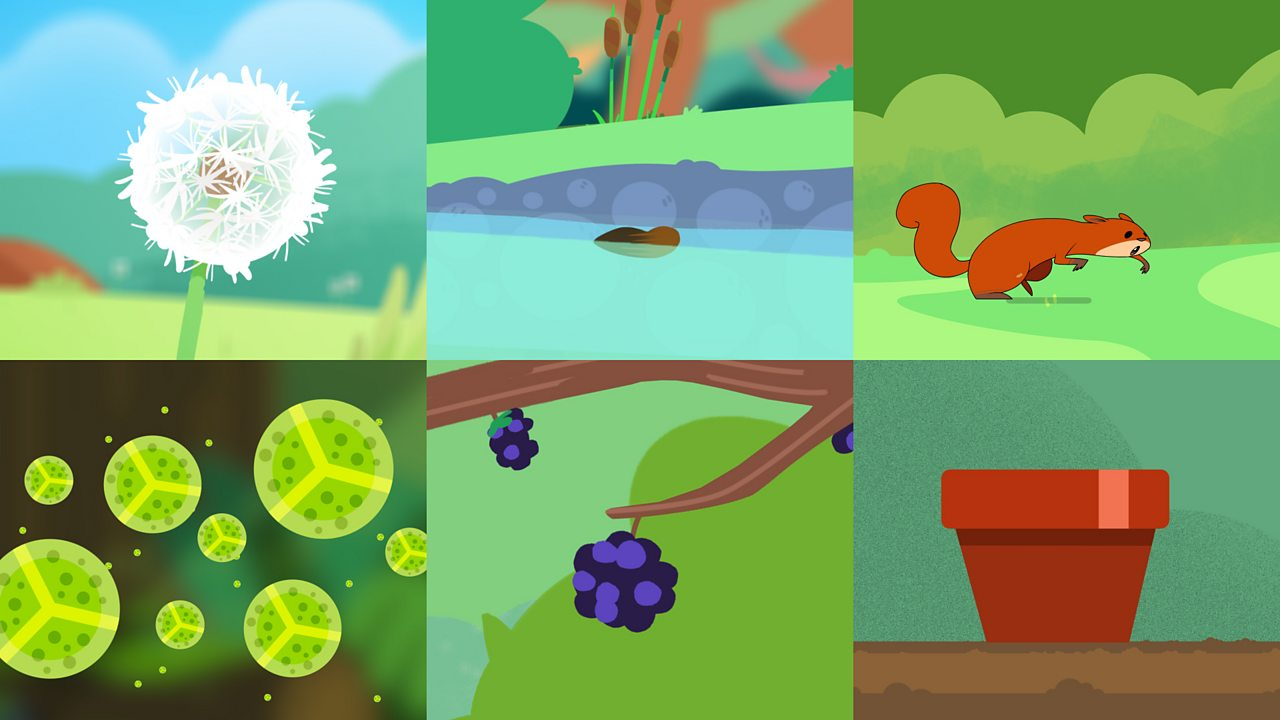 What types of fruits can you think of that are eaten by animals and people with seeds inside?
Copy and paste the link below into a web browser
https://www.bbc.co.uk/bitesize/clips/znvfb9q
Wind
Sticking to animals
Sycamore ‘helicopters’ and dandelion ‘clocks’ both have fruits which have adapted to use the wind to carry the seeds away when the seeds are ready.
Some plants such as cockleburs have developed to grow tiny hooks on their fruits which hook on to animals (or people) that pass by the plant.  Eventually they will drop off on to the ground.
Water
Animals eating them
Some plants rely on water to disperse their fruits. These will either grow on the water or by the side of water.
Water lilies live on the water so they use the water to disperse their seeds. They make very light seeds which will float away on the water for a while, then sink to the bottom of a pond to grow a new lily.
Some plants make tasty fruits. This is to encourage animals (and people!) to eat the fruits. The seeds then pass through the animal unharmed and out the other end with a ready supply of fertiliser (not tasty in the slightest…quite the opposite). This method ensures the seed is given nutrients to help it grow
Task: Have a look at these seeds and write how you think they would be dispersed.
You can write the name of the seed and how you think it will dispersed if you don’t have this sheet.
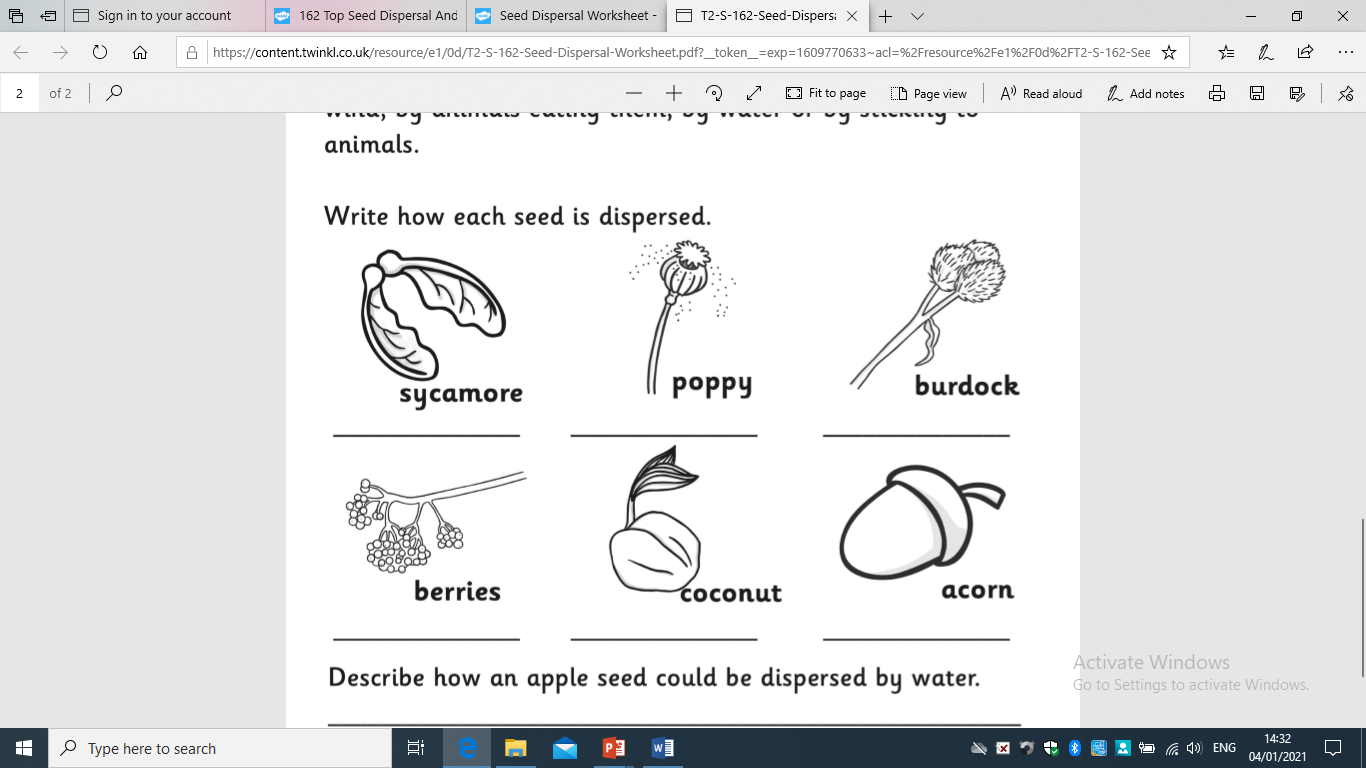 Can you think of other examples and how the seeds are dispersed?
Fertilisation and germination
Copy and paste the link into a browser. Watch this video to find out more information.
https://www.bbc.co.uk/bitesize/guides/z2xg87h/video
When a pollen grain lands on the stigma of a flower of the correct species, a pollen tube begins to grow. It grows through the style until it reaches an ovule inside the ovary. The nucleus of the pollen then passes along the pollen tube and fuses (joins) with the nucleus of the ovule. This process is called fertilisation.
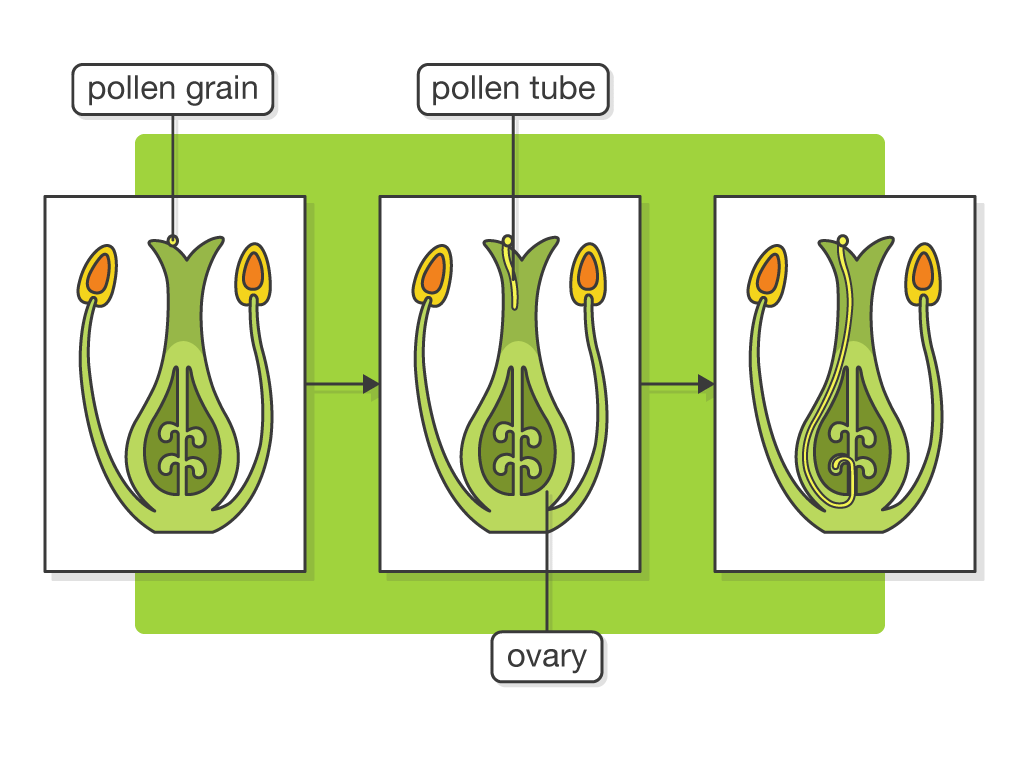 Germination is a process in which the seed begins to develop into a new young plant. Three main factors are needed for successful germination.
Water -Lets the seed swell and the embryo start to grow
Oxygen - Needed for aerobic respiration
Warmth -Increases growth rate and enzyme activity (but very high temperatures denature enzymes)
Task: 
Draw a picture or write a sentence for each of the headings.
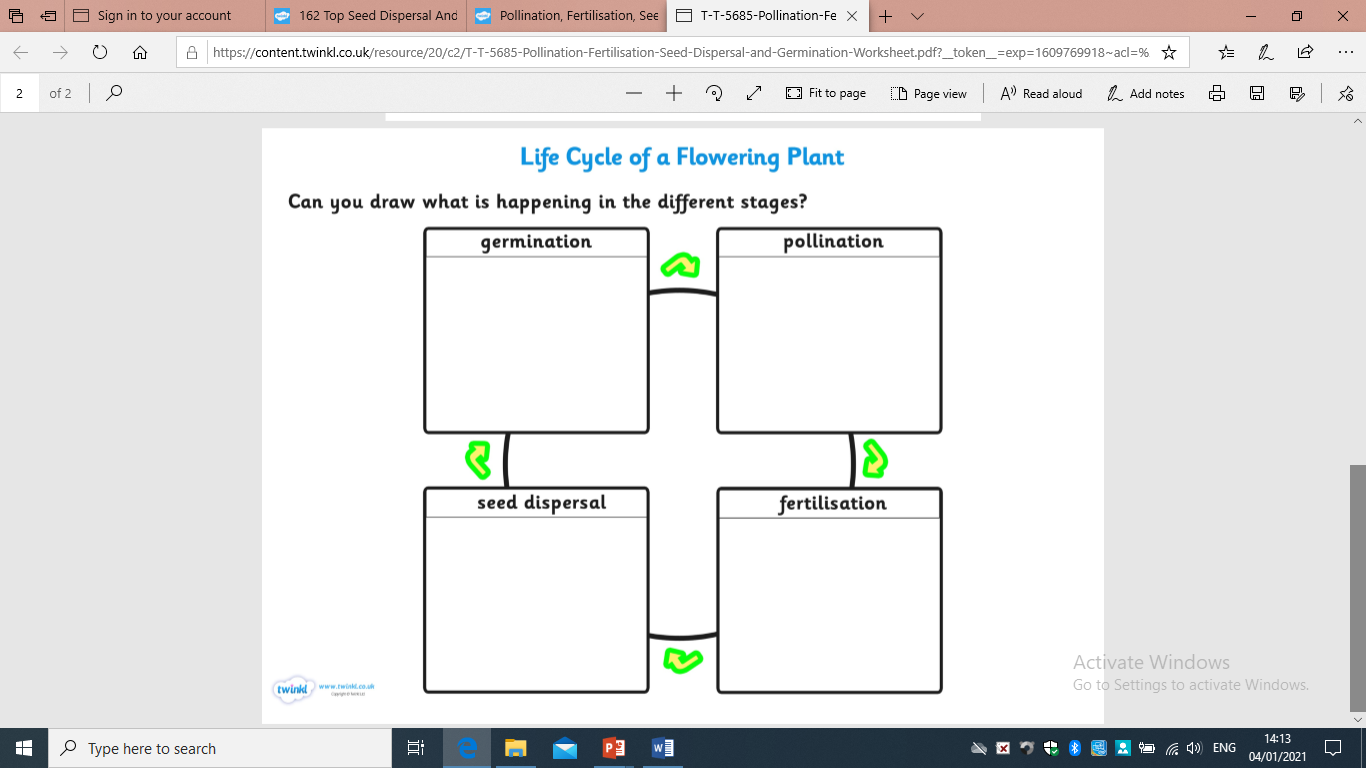 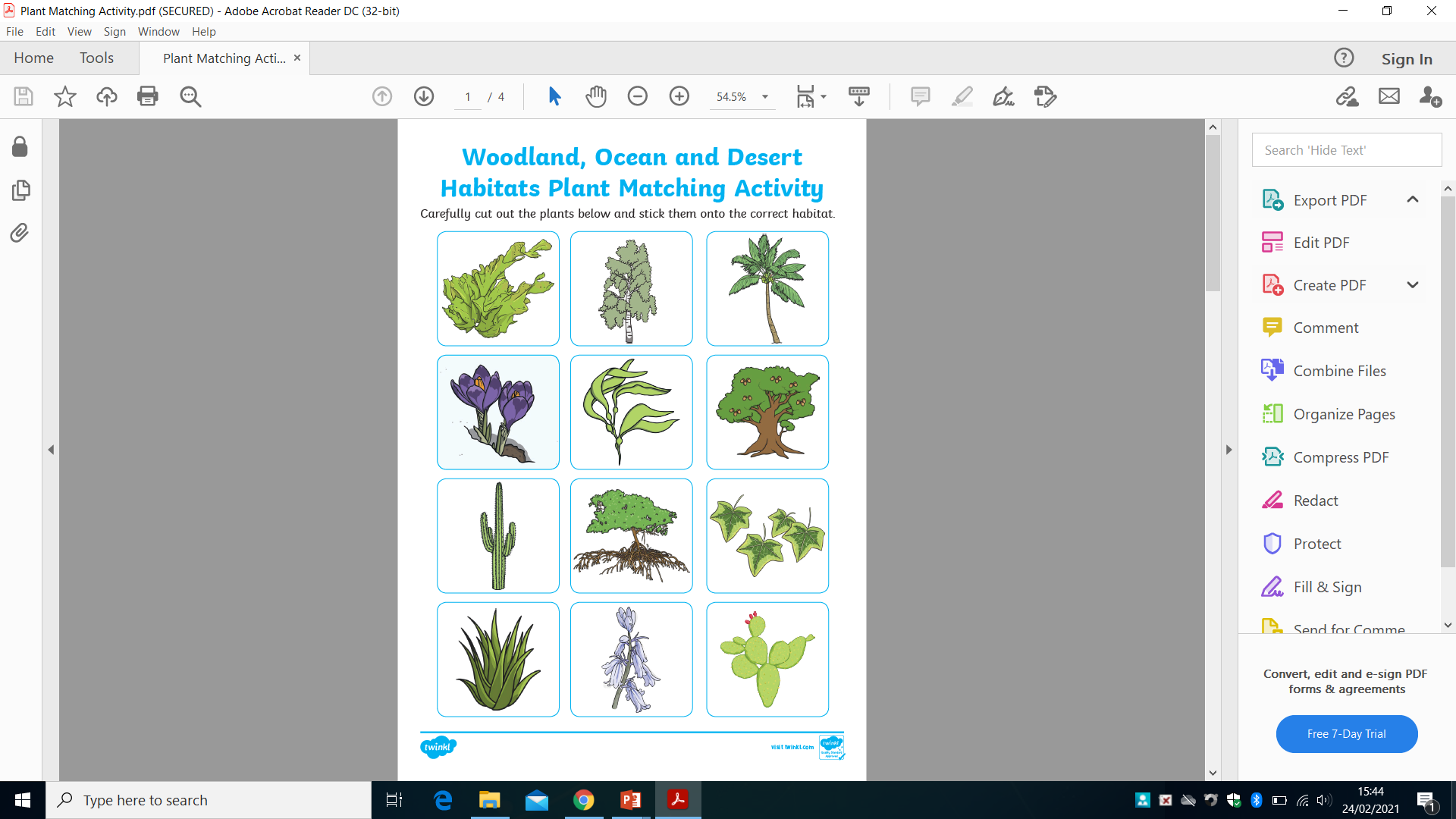 Task: Where do you think you would find these plants?
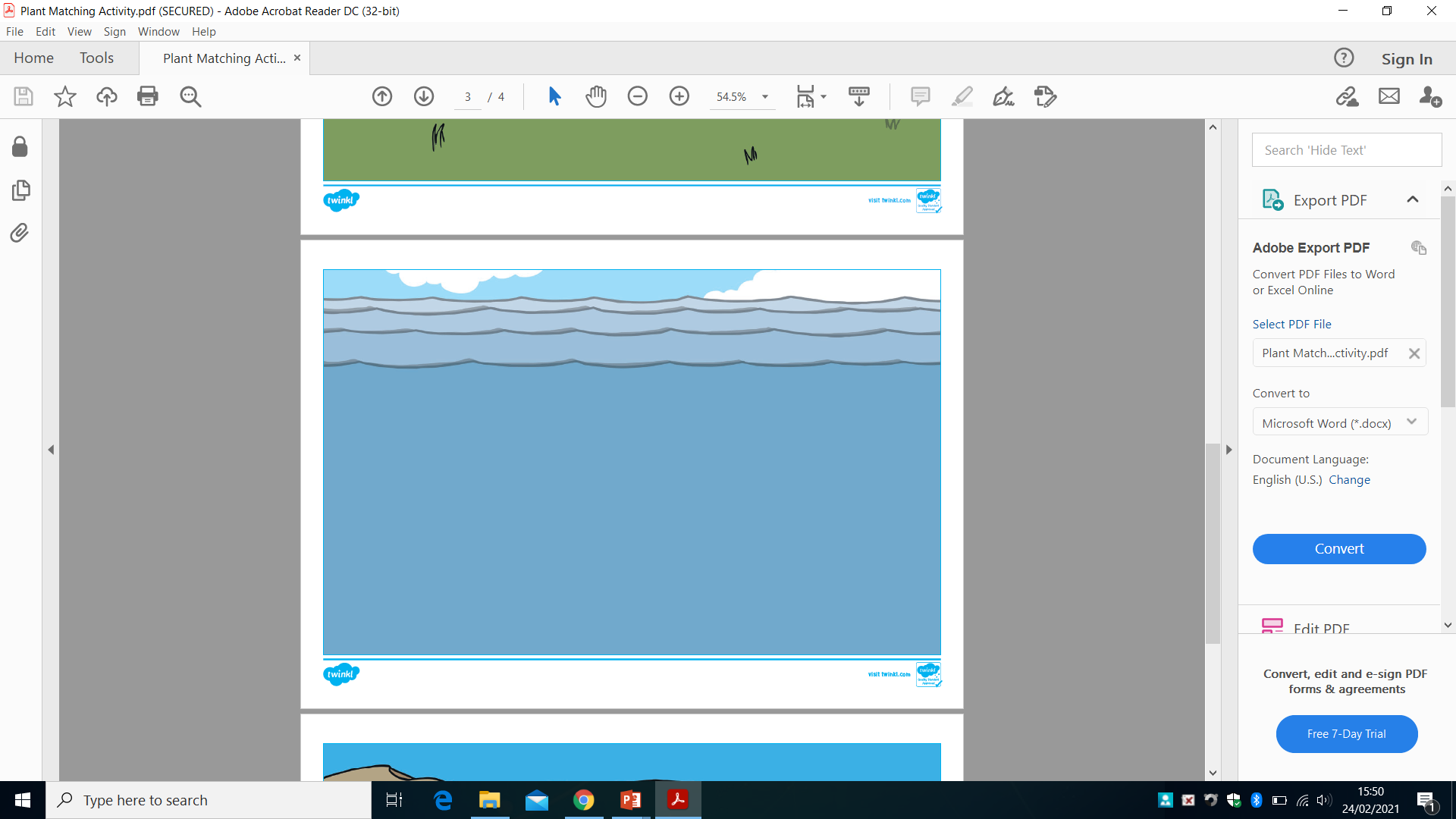 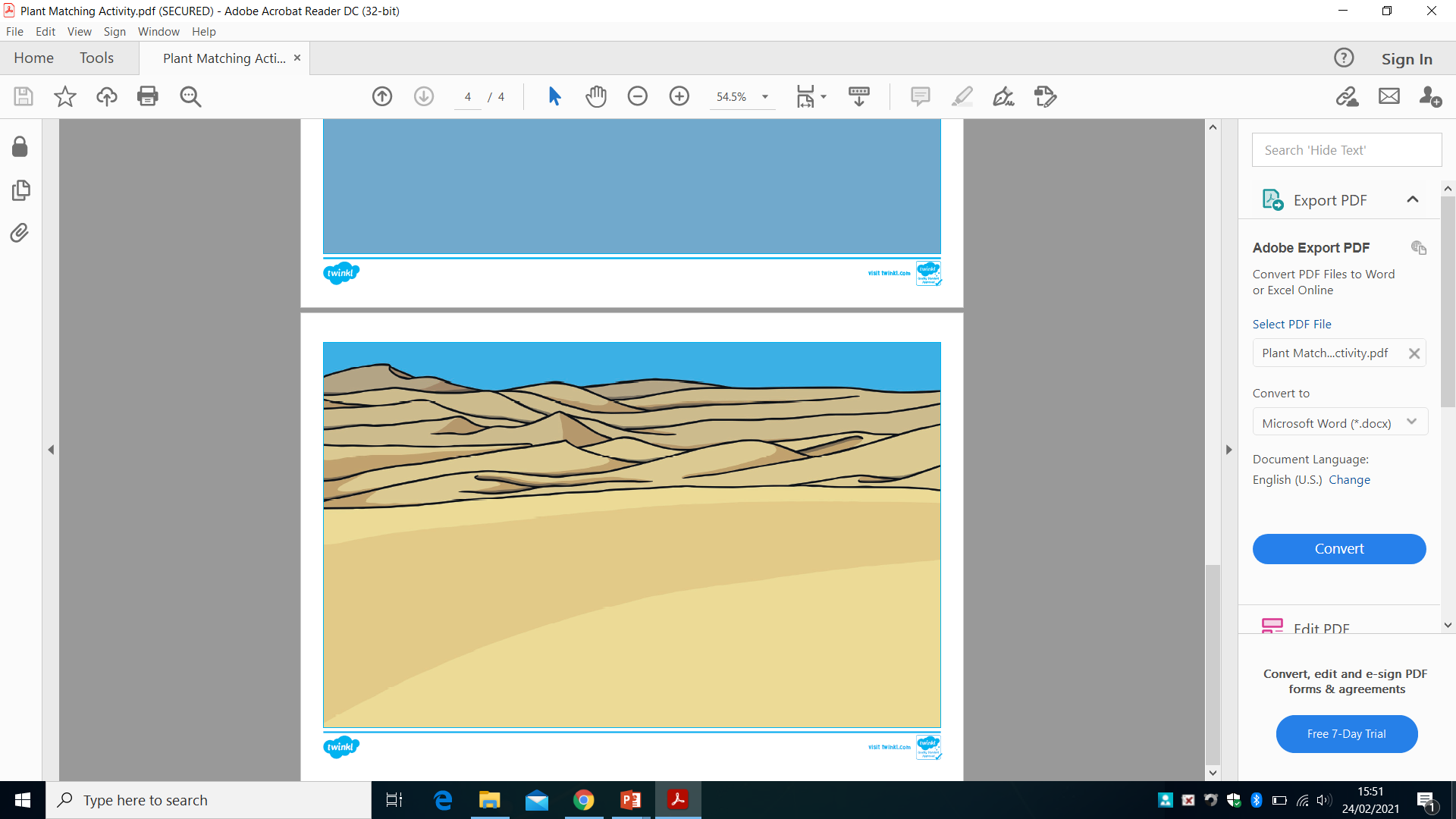 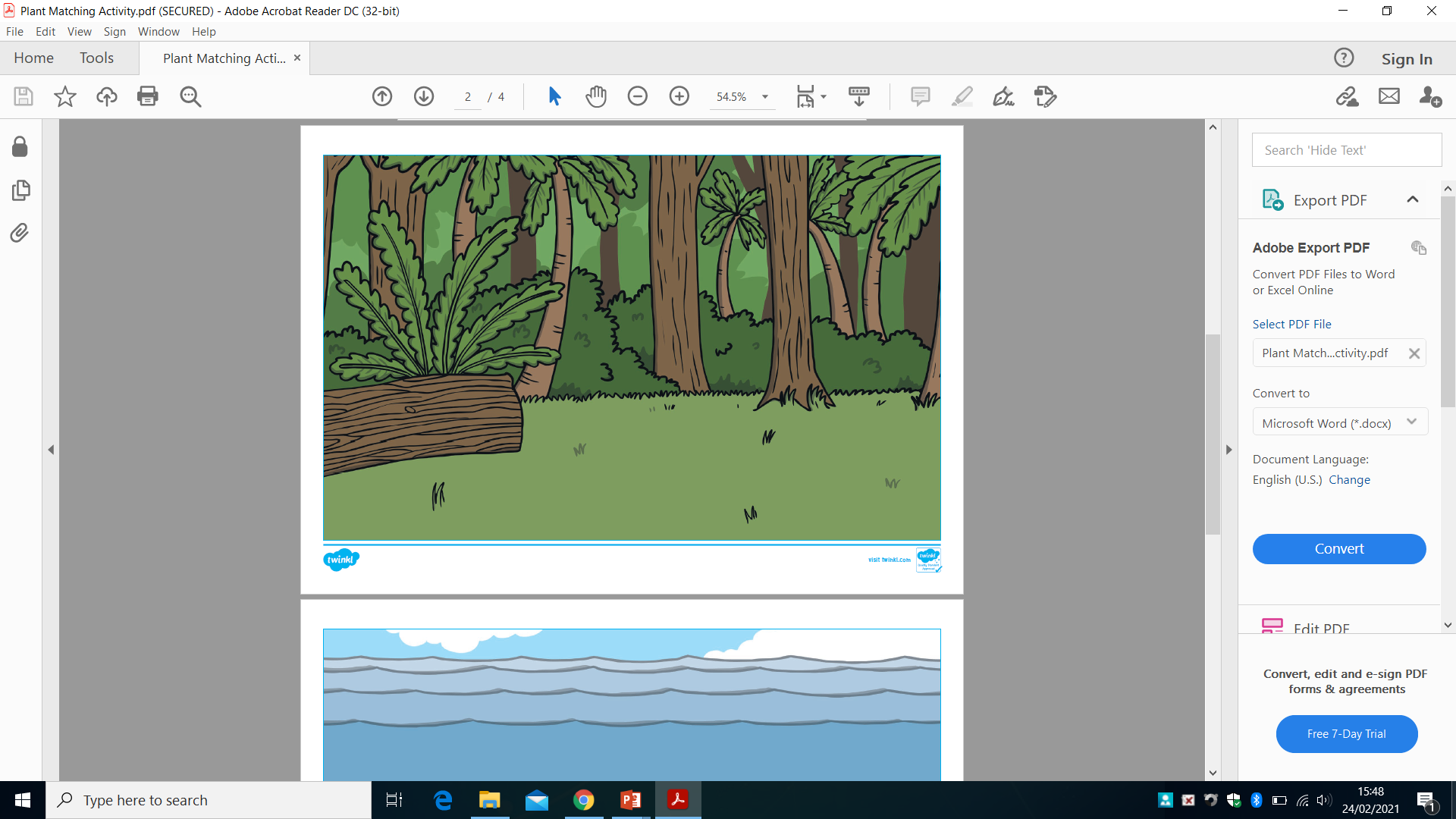 Task: 
Have a look in your garden or an outside space near you and see what plants you can find.
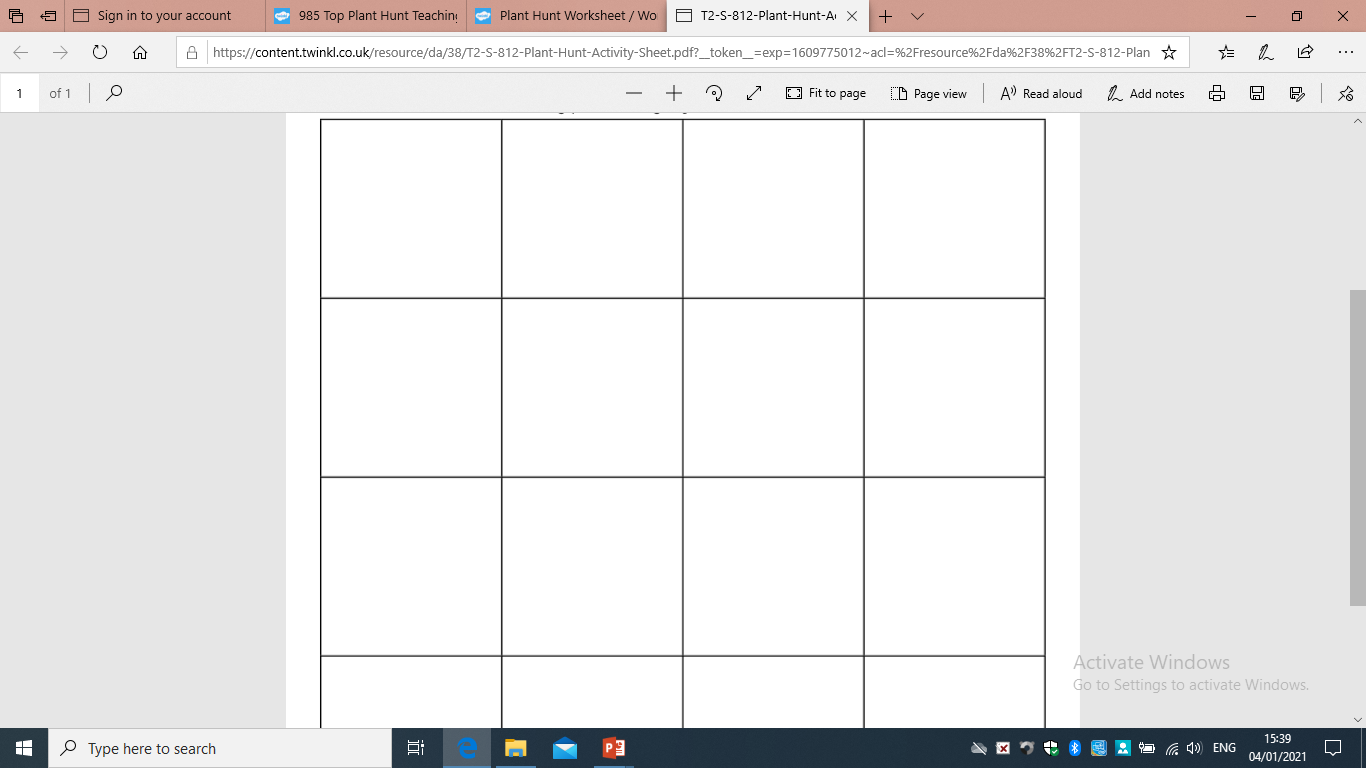 Description of plant
Draw the plant
Key features
You could present your findings in a table.
Date: 2021
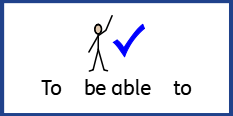 LO To be able to identify that we can sort objects based on different criteria.
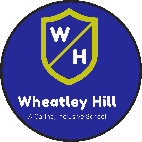 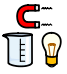 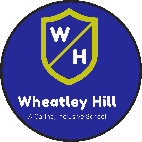 Subject: Science
Think, Pair, Share – what ways could we sort these items?
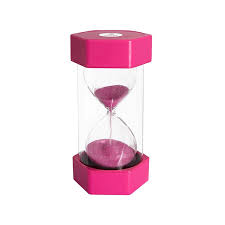 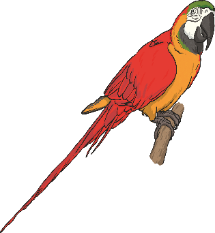 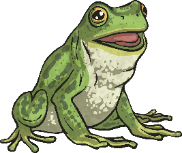 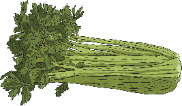 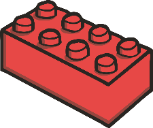 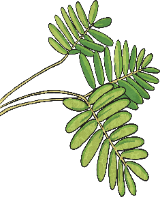 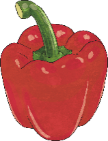 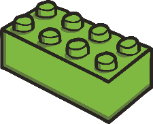 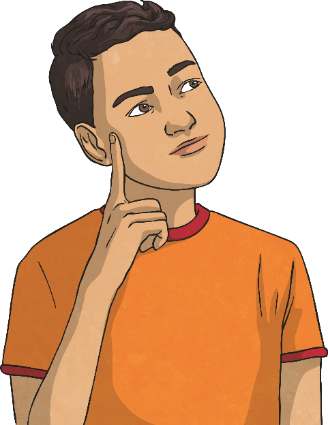 Talk About It
Imagine you had to sort these things into two groups. How would you decide on the groups? What would you call 
each group?
Here are some ways we could sort the objects
plastic and non-plastic
green things and red things
living things and non-living things
edible things and non-edible things
animals and non-animals
There are lots of ways the objects could be grouped:
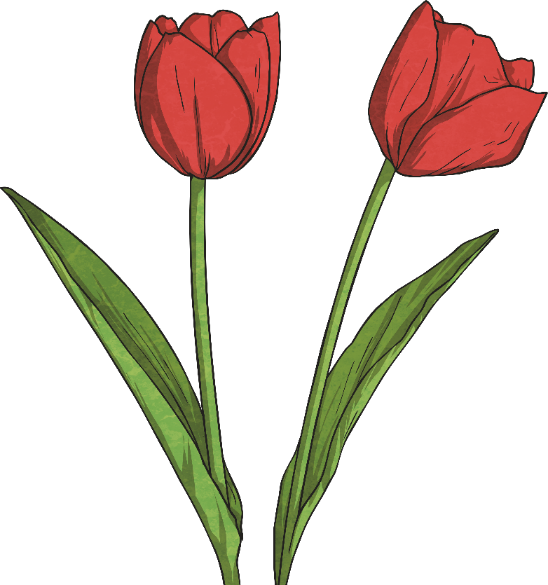 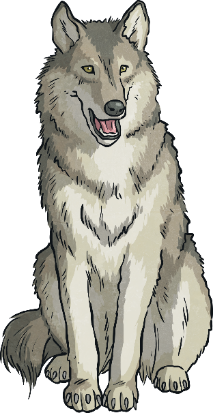 What do we call sorting objects?
Grouping the things would be useful if:

you wanted something to eat;
you needed to work out what things needed to be cared for.
Living things can be grouped. We call this classifying and each group is called a class. Classifying living things is called taxonomy and people who do this classifying are called taxonomists.
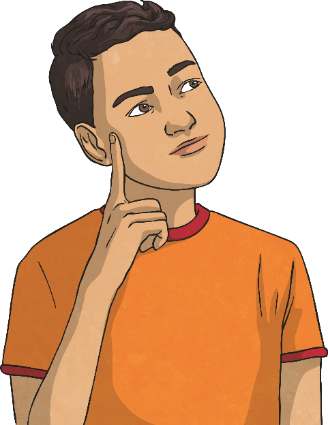 Talk About It
Why would putting the things into groups be useful?
You are all now going to be taxonomists.
You will need: 
Bowl of objects 
2 pieces of paper
pen
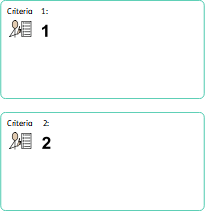 Think about how you can sort the different objects using different criteria.
Date: Friday 2nd July 2021
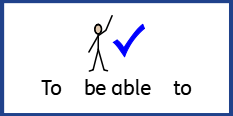 LO To be able to classify plants using a classification key.
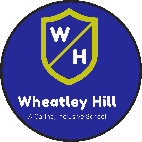 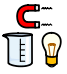 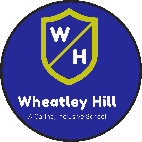 Subject: Science
Yesterday we looked at classifying objects using different criteria. Let’s recap!
Look at these living things. How could we classify them?
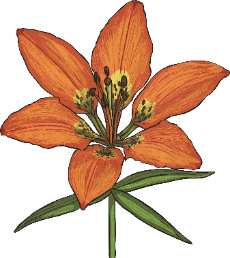 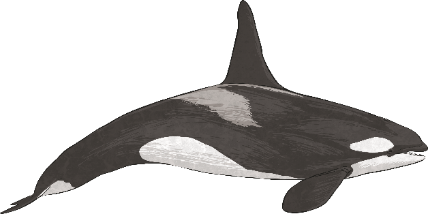 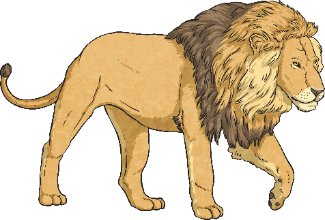 Killer whale
flower
lion
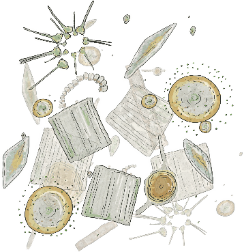 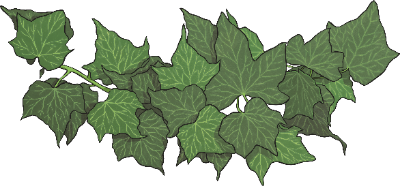 phytoplankton
ivy
We could classify them based on animals and plants.
Animals 		   				                    	Plants
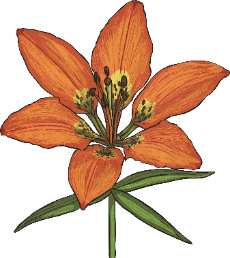 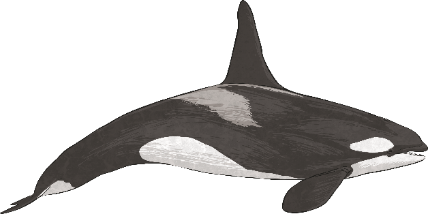 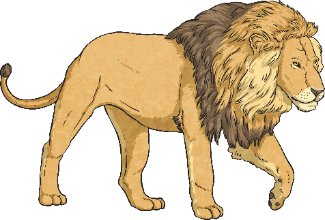 Killer whale
flower
lion
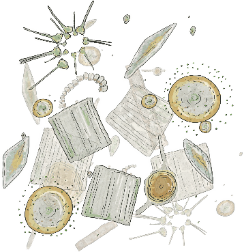 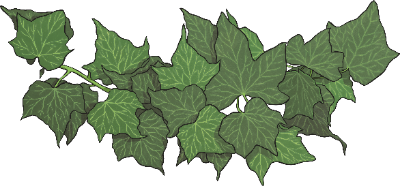 But what we wanted to classify them even further? How could we do that?
phytoplankton
ivy
To further classify we can subdivide them using a classification key.
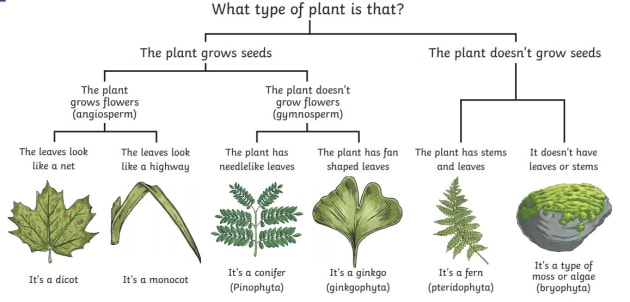 If you have some plants or flowers at home see if you can classify them using this key.
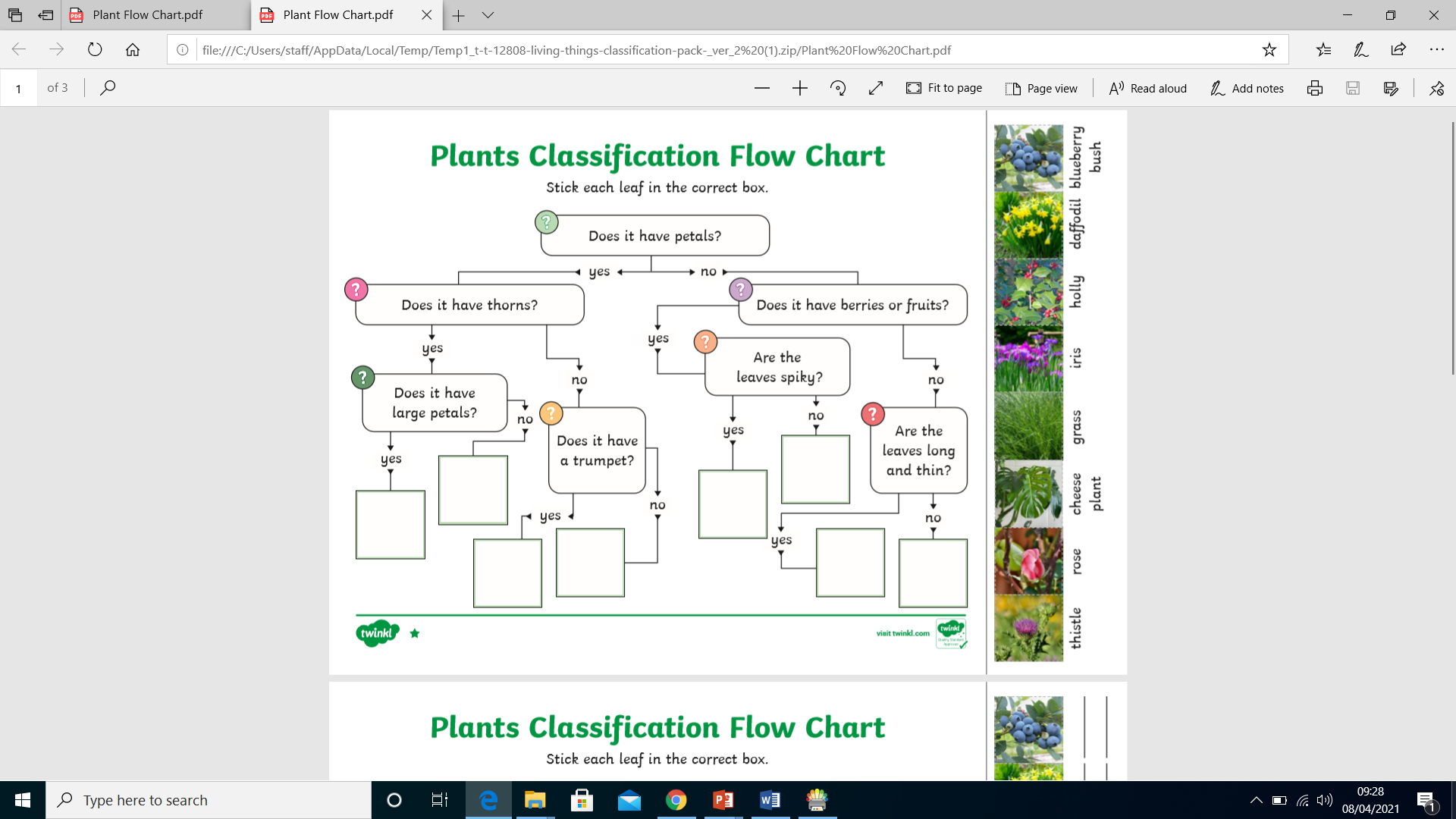 Now can you complete the classification key.
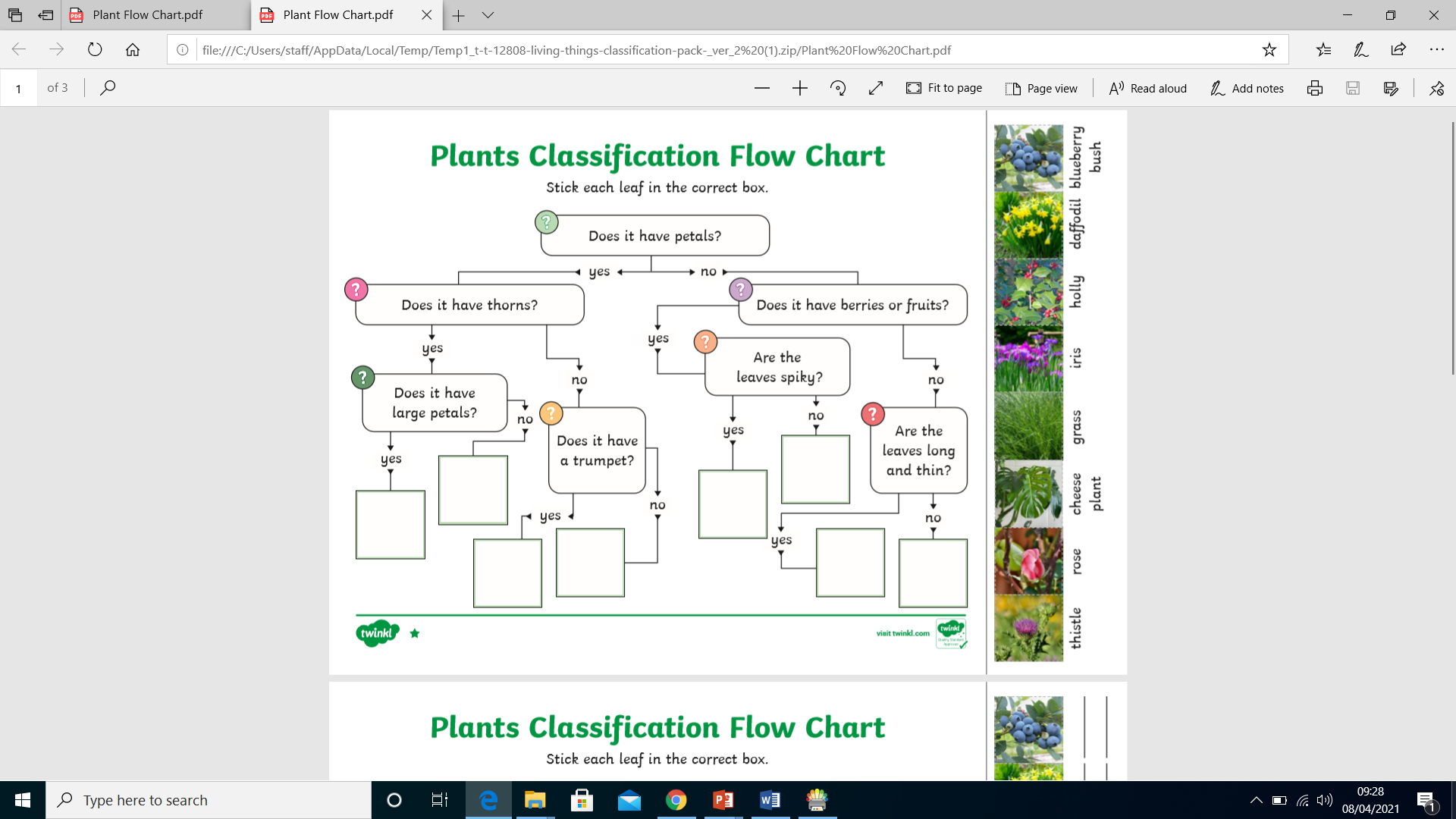